Тема. Написання префіксів           –пре –при -прі
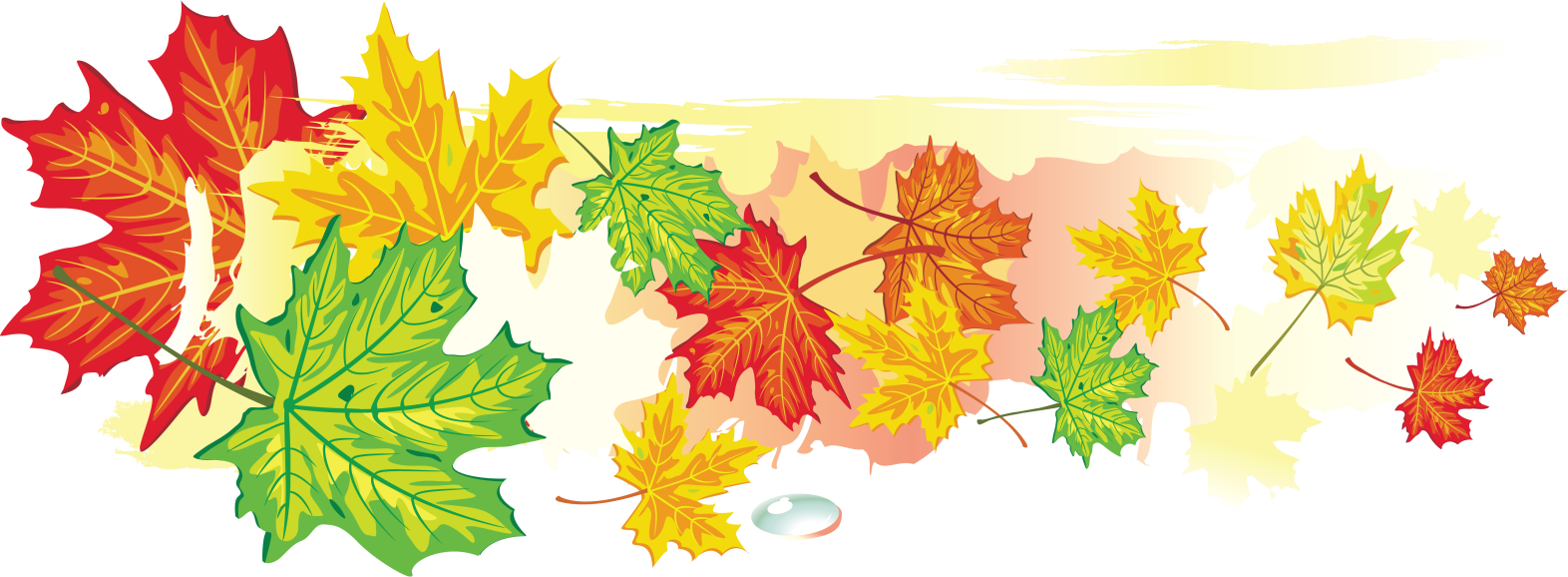 Пісня не лине пташина
Мрійно задуманий сад.
Голі поля і долини,-
Місяць іде листопад.
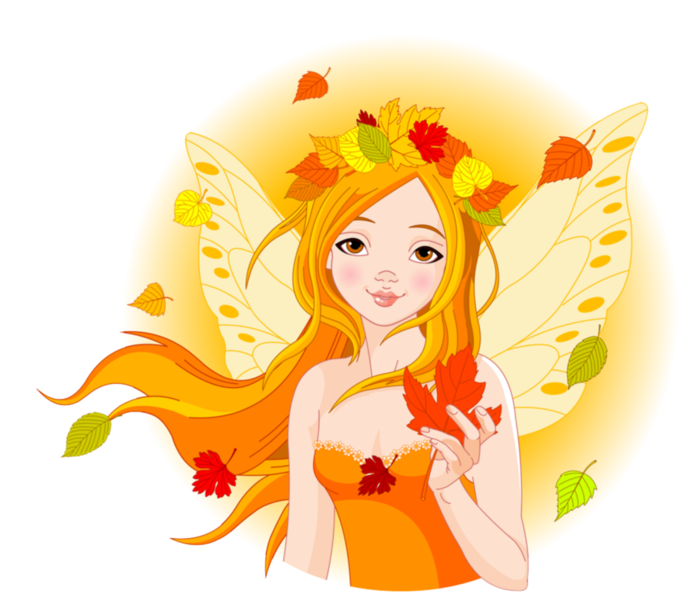 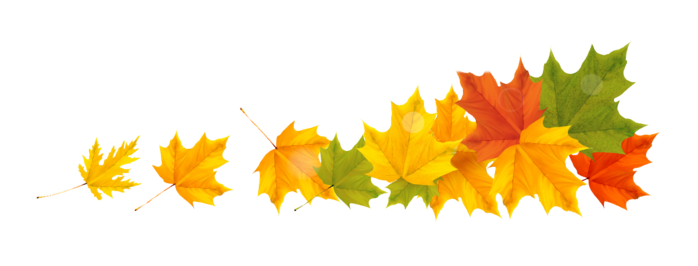 Золота осінь
Веселе літо згасло. Настала золота осінь. Незвично холодно стає вранці й вночі. Лише вдень пригріє сонечко, немов намагається пригадати нам про літо. Усюди причувається прохолодний подих осені. Нещодавно зелена трава прилягла до землі. Високо в небі пританцьовують своє останнє прощальне коло запізнілі журавлі. Вони відлітають у вирій і пресумно курличуть.  Усе це є ознаками того, що прийшла найкрасивіша пора – осінь.
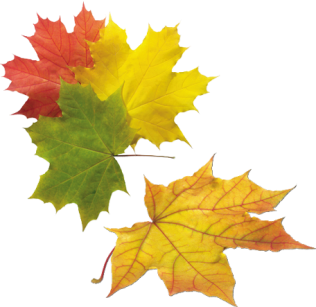 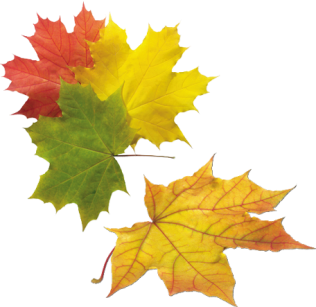 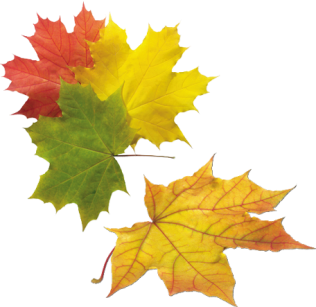 Написання префіксівПре-Означає вищу міру ознаки (можна замінити словом дуже)(Прегарний-дуже гарний)При-Означає-наближення:  прибігти-приєднання :  пришити- результат дії: приручити-неповноту дії чи ознаки: прилягтиПрі- У словах- прізвище- прізвисько- прірва
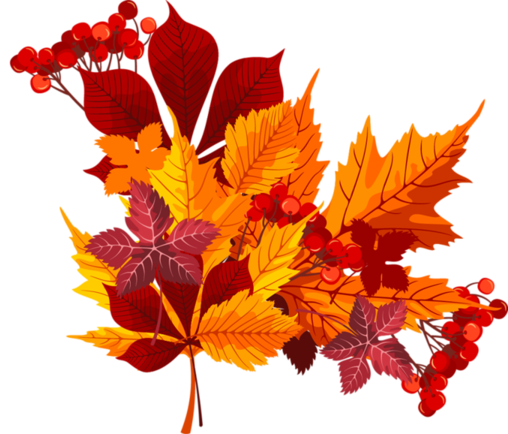 - Замінити словосполучення словами з префіксами –пре –при і записати їх у зошит.

 Дуже глибокий
 Злегка закритий
 Не зовсім заглушений
 Дуже злий
 Дуже високий
 Не зовсім сів
 Напружити слух
 Посадка на землю
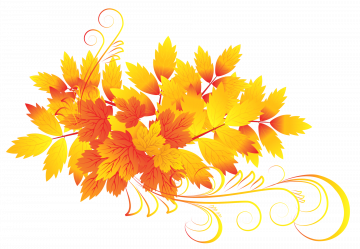 Дуже глибокий -
Злегка закритий -
Не зовсім заглушений -
Дуже злий -
Дуже високий -
Не зовсім сів -
Напружити слух -
Посадка на землю -
Преглибокий
Прикритий
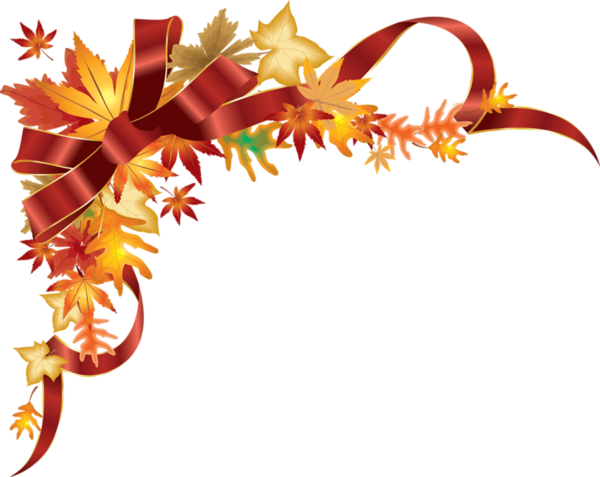 Приглушений
Презлий
Превисокий
Присів
Прислухатися
Приземлитися
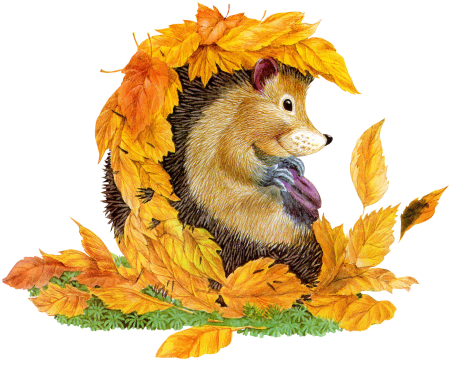 Закінчити речення:
1. Сьогодні на уроці я повторив …
2. Сьогодні на уроці я навчився …
3. Сьогодні на уроці найцікавішим
для мене було…
4. Сьогодні на уроці для мене
найважчим було…
Урок закінчено. 
Дякую за увагу.
Виконала  Будняк Л.М., учитель Новоолексинецької ЗОШ І-ІІ ст.
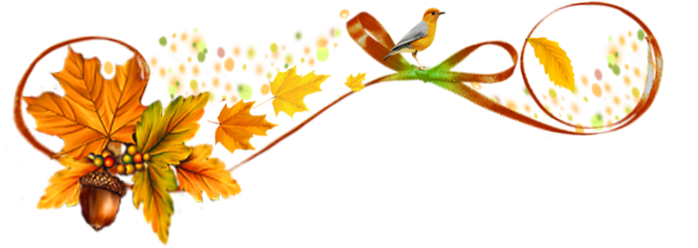